Специальная коррекционная образовательная организация  VIII вида
Выполнила: Волгирева Олеся
студентка гр. Ш-35
Коррекционное учреждение VIII вида создается для обучения и воспитания детей с умственной отсталостью с целью коррекции отклонений в их развитии средствами образования и трудовой подготовки, а также социально-психологической реабилитации для последующей интеграции в общество
Осуществляется обучение детей навыкам самообслуживания, поведения в быту и общественных местах, самоконтролю, навыкам общения и другим формам жизнедеятельности.
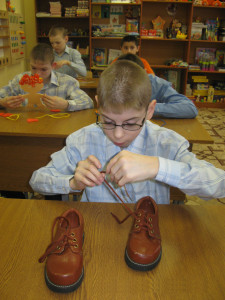 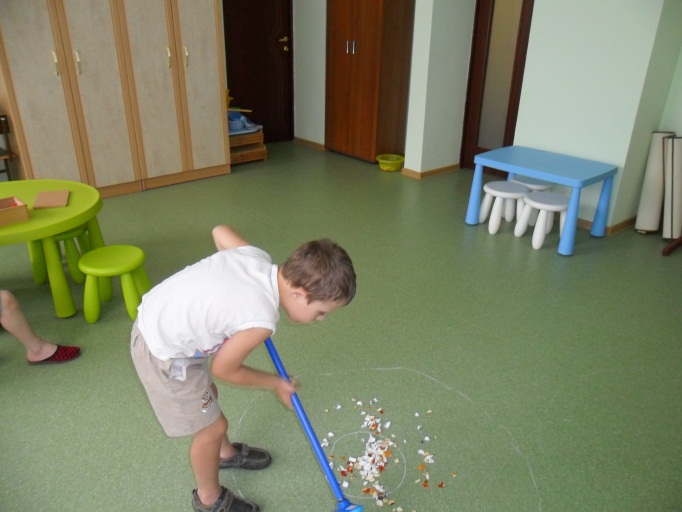 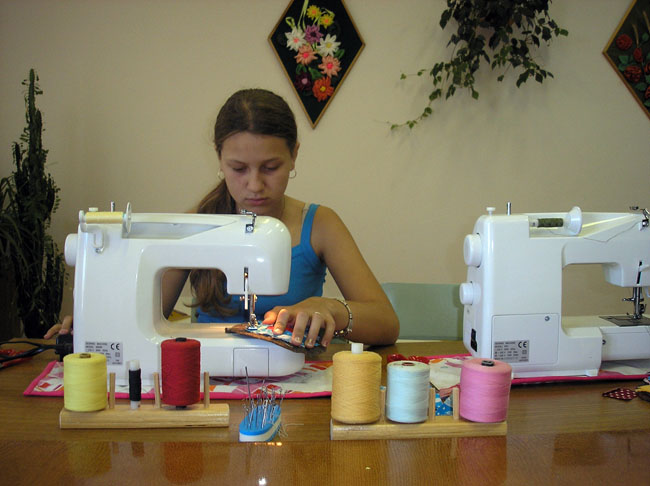 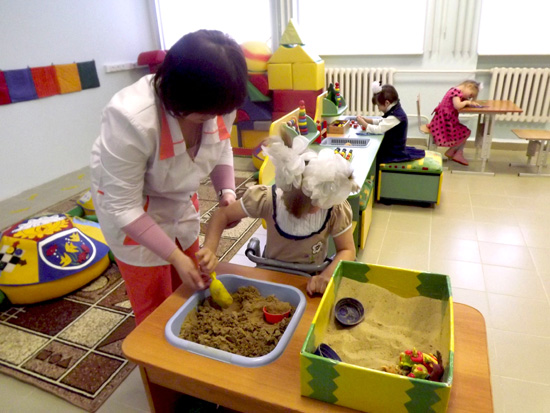 А так же обучение детей пользованию техническими средствами реабилитации
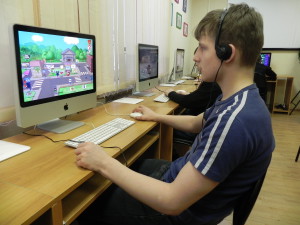 Предоставляются услуги по лечебной физкультуре детям в соответствии с нарушениями здоровья по различным оздоровительным программам.
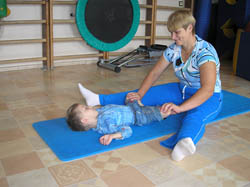 Осуществляется социально-педагогическая диагностика и обследование личности
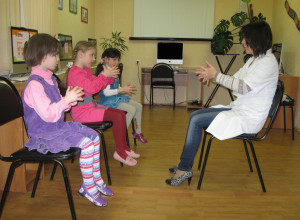 Занятия в кабинете социально-бытовой адаптации способствуют развитию у детей навыков самообслуживания: приготовлению пищи, самостоятельному одеванию, соблюдению личной гигиены, пользованию телефоном, бытовыми электроприборами и др.
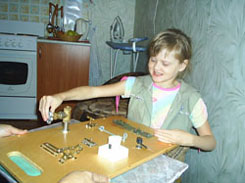 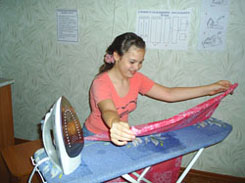 Проводится работа по общему и речевому развитию воспитанников, коррекции нарушений моторики, отклонений в интеллектуальной и эмоционально-волевой сферах, поведении.
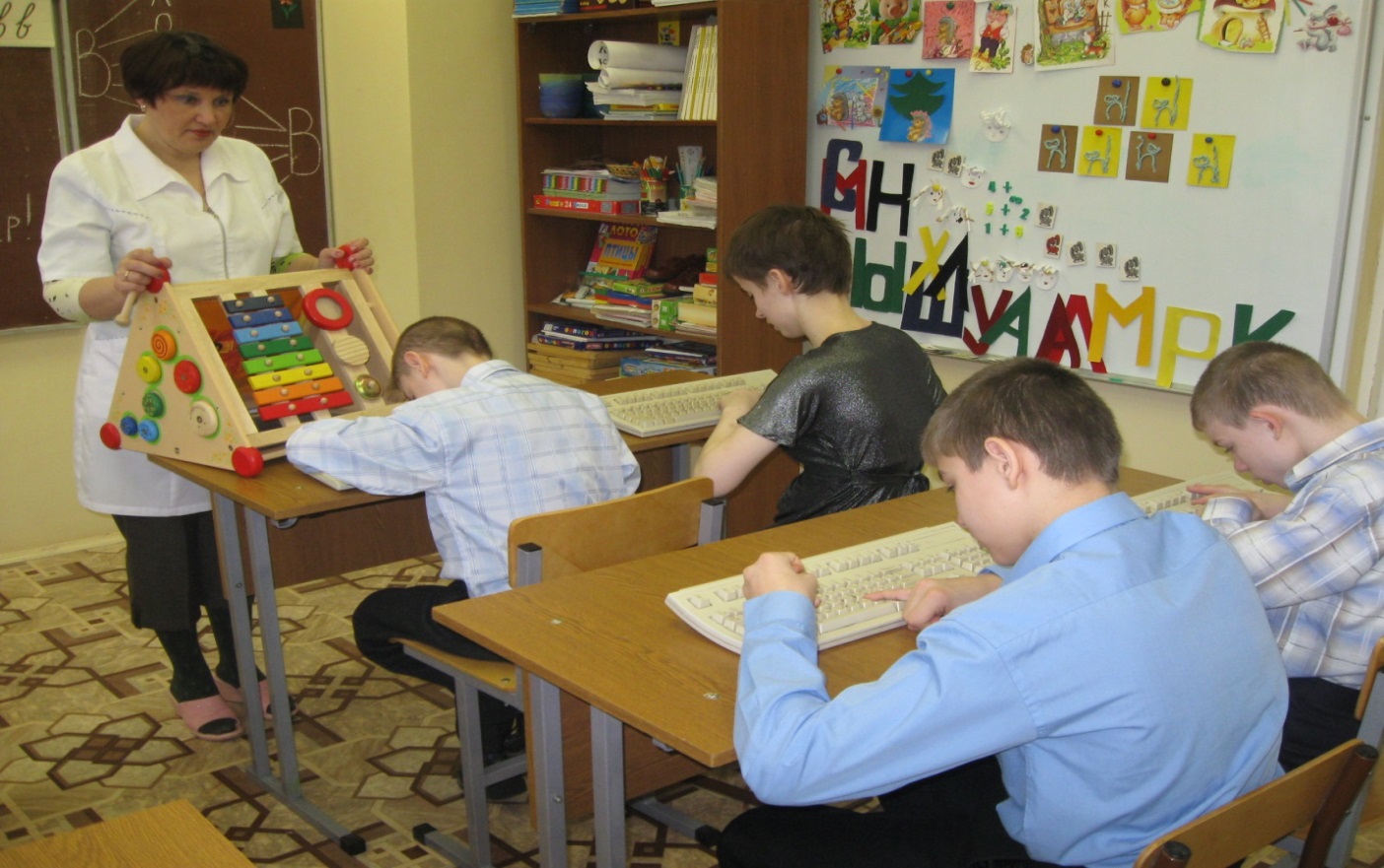